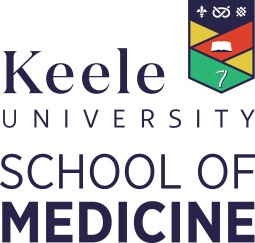 Patient Volunteers needed for medical undergraduate teaching and assessments
The Medical School at Keele University has a well-established programme of Patient Volunteers who help support student learning. We are currently recruiting patients who have signs of their condition and are willing to be physically examined by our students during teaching sessions or in assessments. 
Current patient volunteers enjoy their role, find it interesting and are pleased to be able to make an important contribution to the shaping and education of the next generation of health care professionals. 

Patient safety is key, we limit numbers, regularly wipe down surfaces, air rooms, tutors and students are covid-vaccinated and wear PPE for our face-to-face sessions. 

We need patients with a long term medical condition(s) and persisting physical signs of:-
Cardiovascular disease: a stable rhythm disturbance e.g. atrial fibrillation or a pacemaker, easily heard heart murmur; mechanical valve replacement; problems with circulation in the legs e.g. claudication and weak or absent pulses.
Abdominal problems: stoma (bowel or urinary) 
Nervous system disease: stroke, parkinson’s disease, peripheral neuropathy (sensory or motor or mixed), poliomyelitis, multiple sclerosis etc.
Musculoskeletal disease: osteoarthritis or inflammatory arthritis (such as rheumatoid arthritis, gout or psoriasis) affecting hip, hands or knee. Also ligament disruption of the knee.

Requirements are:-
aged 18 years or above
available in the working day for one or two sessions/days a year
sufficient mental and physical stamina to cope with the role.

Sessions take place at the Medical School, usually in the Clinical Education Centre on the Royal Stoke Hospital site, or at the Keele campus. Participation is voluntary; we provide PPE, taxis and refreshments. Please ring our Patient Volunteer Administrator, Eleanor Robinson for more information: Telephone: 01782 679718; or email her: Medicine.patients@keele.ac.uk  

Thank you for your interest.
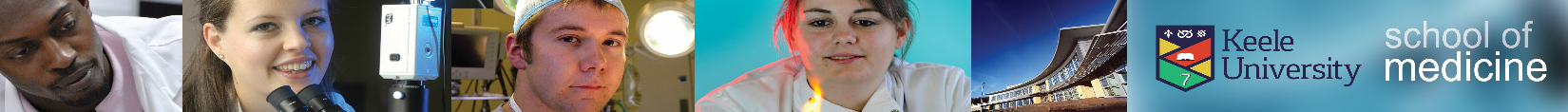 If you are interested or want to find out more please contact the?please get in touch with the Patients as Educators Team-  Claire Ryan is our Programme Administrator, based at the Clinical Education Centre. Telephone 01782 679718. Email : c.h.ryan@keele.ac.uk, or ask the doctor who is seeing you today to email us  on your behalf.